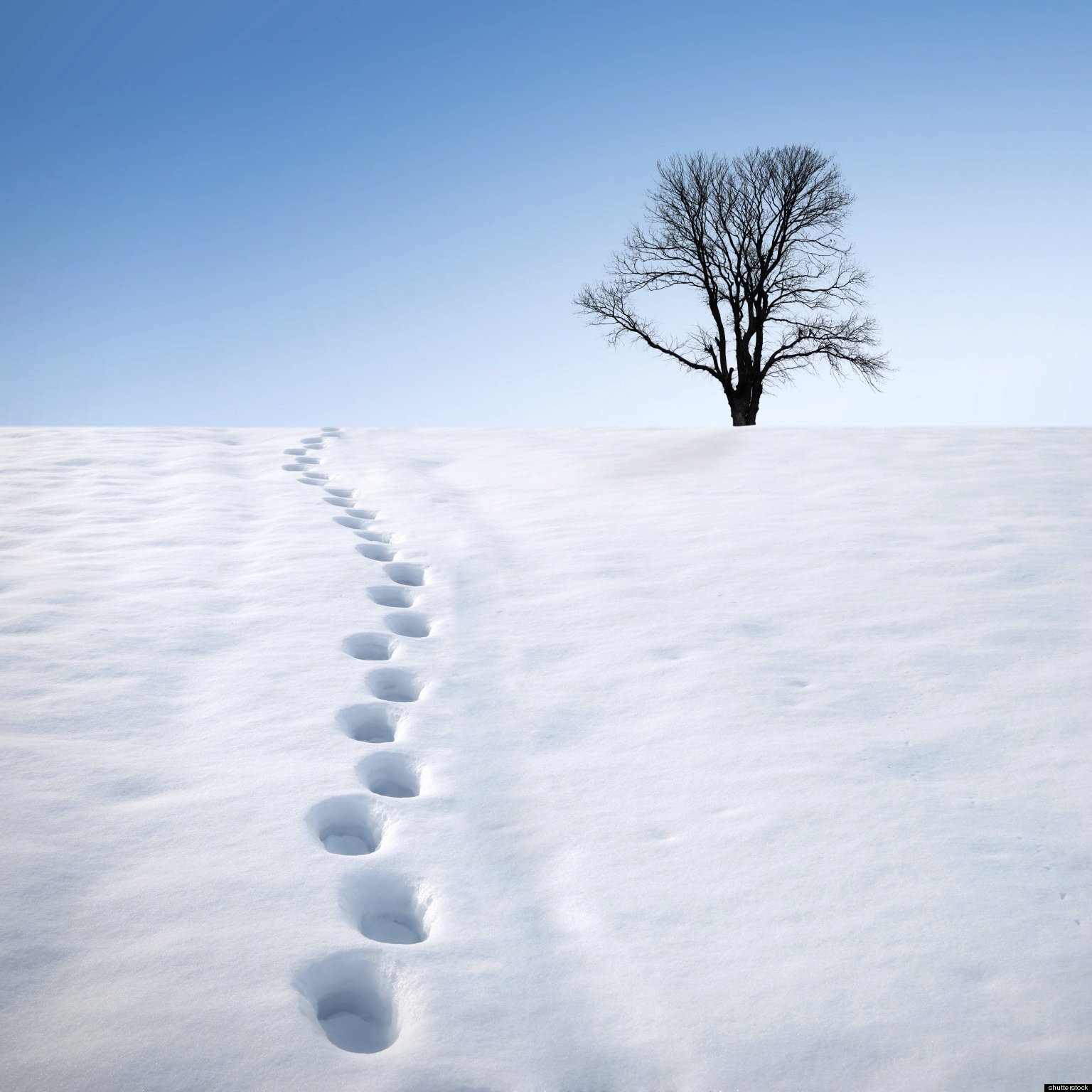 Steps toward a brighter tomorrow
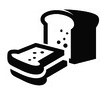 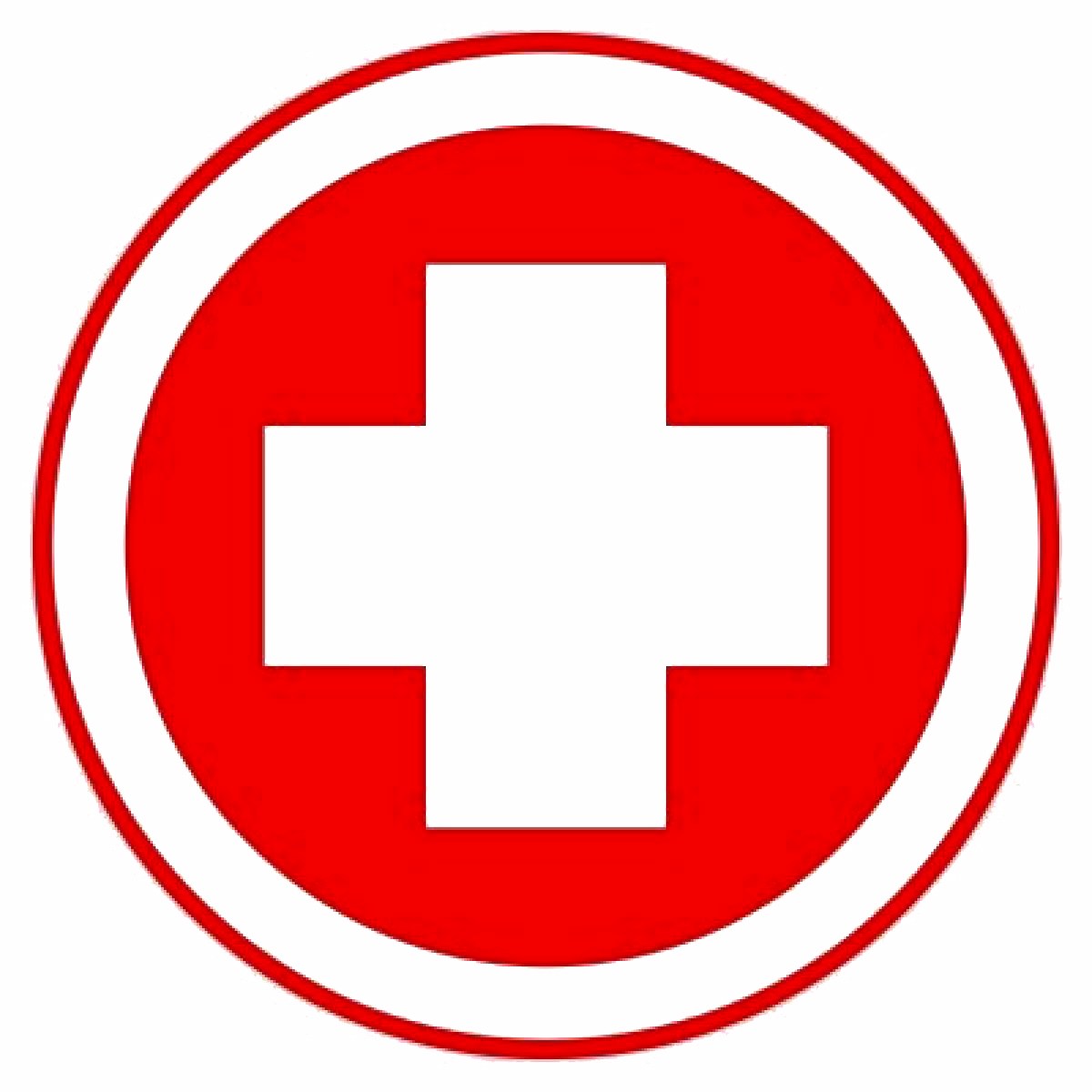 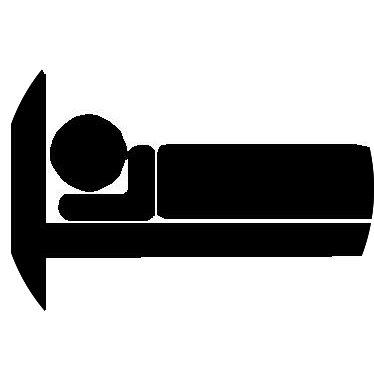 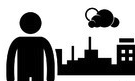 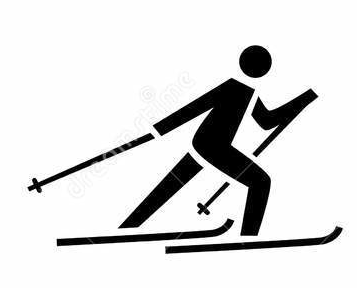 Minimize heavy carbs
Stay active
Regulate sleep
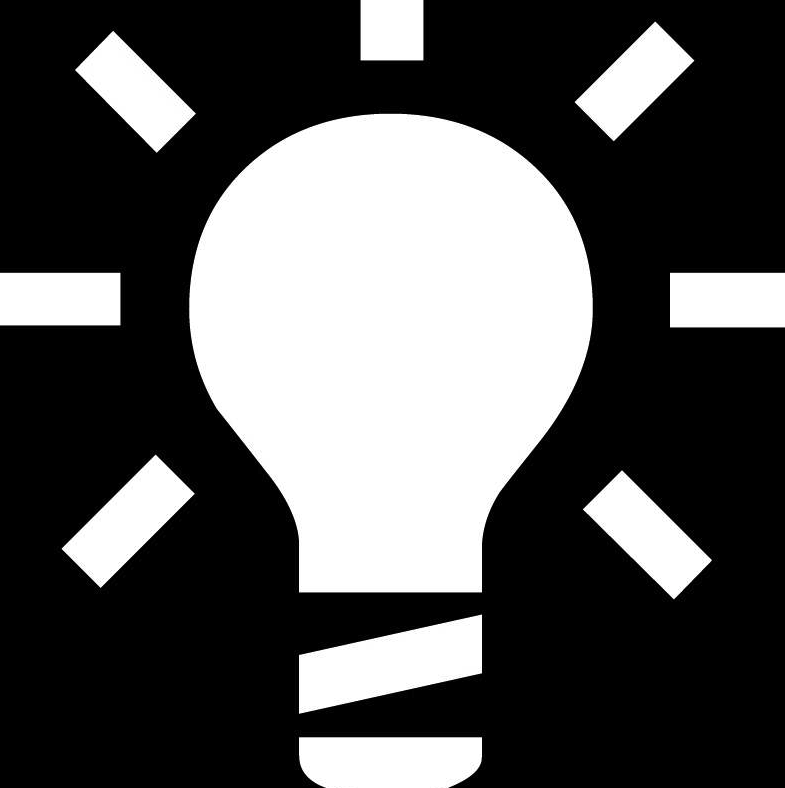 Talk to your doctor
Go outside when it’s bright
Light therapy
Symptoms of SAD
More lethargic
Trouble waking up
Oversleeping
Crave high-carb foods
Lack interest in enjoyable  things
Feel free to connect with EAP or EWSNetwork for support.
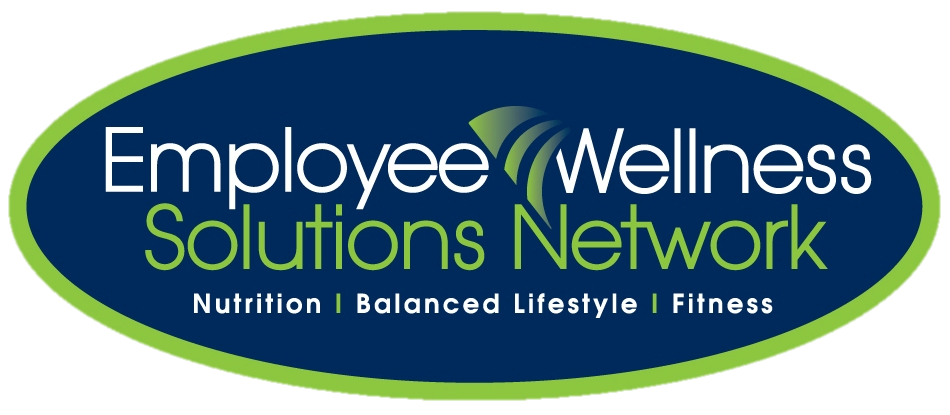 National Health Service Choices. 2013.